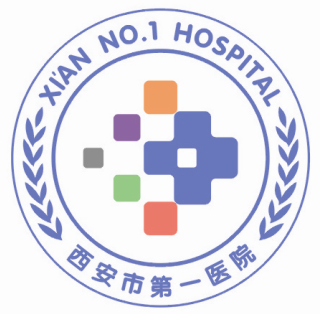 科2019年医疗设备采购计划表（单价≥10万元）
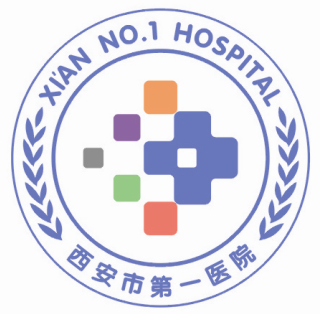 科2019年医疗设备采购计划可行性论证
设备1图片
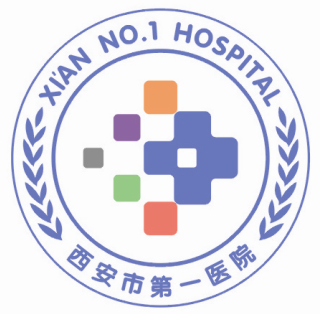 科2019年医疗设备采购计划可行性论证
设备2图片